JAK NA REŠERŠE?
Iveta TUREČKoVÁ
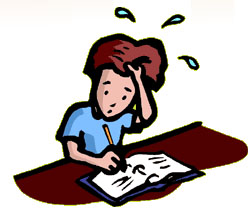 REŠERŠE
Co?  PROČ?  KDY?  KDO?  KDE?  JAK?
CO je to rešerše?
 * soupis dostupných zdrojů k danému tématu
PROČ se dělá rešerše?
 * získání základního přehledu k dané tématice
KDY se dělá rešerše?
 * po nebo při přidělení tématu bakalářské práce
KDO dělá rešerši?
 * uživatel vs. profesionální rešeršér
REŠERŠE
Co?  PROČ?  KDY?  KDO?  KDE?  JAK?
KDE A JAK se dělá rešerše?
 * databáze absolventských prací – podobná témata
 * volně dostupné bibliografické/plnotextové zdroje
 * licencované bibliografické/plnotextové zdroje
PRVNÍ KROKY:
 * výběr zdroje
 * tvorba deskriptorů - klíčových slov – tagů
 * stanovení rešeršní strategie
REŠERŠE
Co?  PROČ?  KDY?  KDO?  KDE?  JAK?
ZÁKLADNÍ ZDROJE:
 * databáze absolventských prací
	www.theses.cz
	www.cuni.cz
	www.crzp.cz
* volně dostupné bibliografické/plnotextové zdroje
	www.medvik.cz
	www.jib.cz
	www.caslin.cz
	PUBMed
* licencované bibliografické/plnotextové zdroje
	MEDLINE Complete
	CINAHL Complete
REŠERŠE
Co?  PROČ?  KDY?  KDO?  KDE?  JAK?
ZÁKLADNÍ ZDROJE:
 * databáze absolventských prací
	www.theses.cz
	www.cuni.cz
* volně dostupné bibliografické/plnotextové zdroje
	www.medvik.cz
	www.jib.cz
	www.caslin.cz
	PUBMed
* licencované bibliografické/plnotextové zdroje
	MEDLINE Complete
	CINAHL Complete
ELEKTRONICKÉ ZDROJE
KDE?  JAK?
THESES (www.theses.cz)
národní registr závěrečných prací
spolupráce více než 40 vysokých škola a univerzit
úložiště pro vyhledávání plagiátorství
část prací i přímo dostupných (buď přímo Theses nebo repozitáře VŠ)

klíčová slova, možnost používání frází
propojování pomocí „AND“
řazení podle relevance
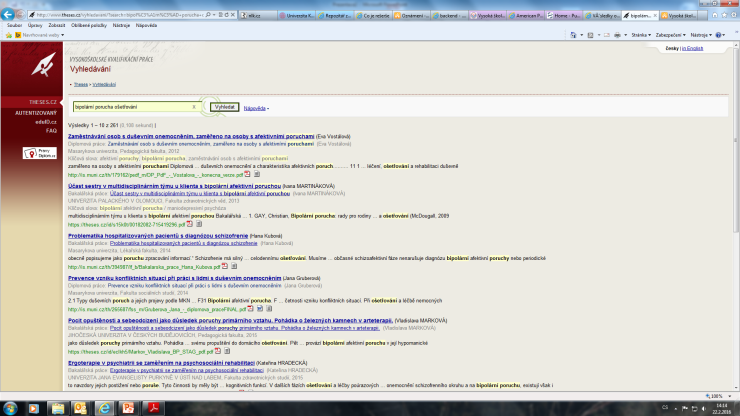 ELEKTRONICKÉ ZDROJE
KDE?  JAK?
REPOZITÁŘ ZÁVŘEČNÝCH PRACÍ (www.is.cuni.cz)
registr prací Univerzity Karlovy (všechny fakulty)
záznamy dostupné také v Centrálním katalogu UK

fulltextové vyhledávání
propojování pomocí operátorů„AND“, „OR“, „NOT“
Pokud není operátor automaticky „OR“
řazení podle relevance
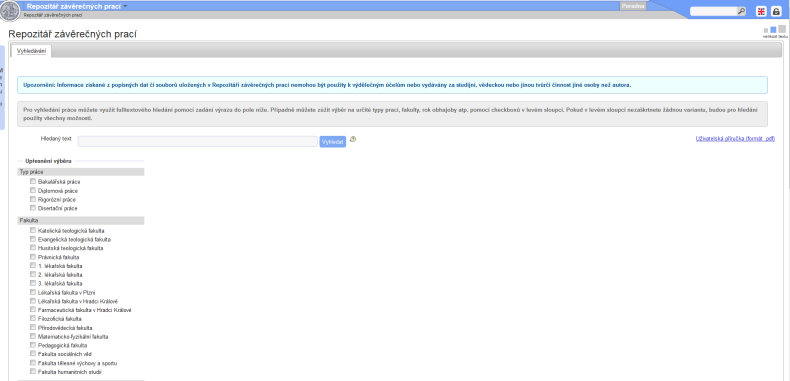 ELEKTRONICKÉ ZDROJE
KDE?  JAK?
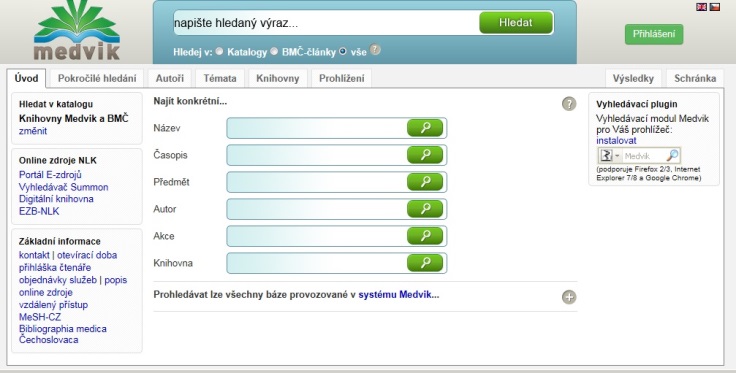 MEDVIK (www.medvik.cz)
producentem Národní lékařská knihovna

MEDVIK OBSAHUJE: 
BMČ - Bibliographia Medica Čechoslovaca
bibliografická databáze české lékařské literatury
články z českých časopisů (do roku 2000 i slovenských)
články českých autorů v zahraničních časopisech
Katalogy knihoven
Národní lékařské knihovny
IKEM, ÚHKT (Ústav hematologie a krevní transfúze)
• Propojení na fulltexty
digitální knihovna NLK
archivy nakladatelů
zahraniční databáze (EBSCO Academic Search Complete)
ELEKTRONICKÉ ZDROJE
KDE?  JAK?
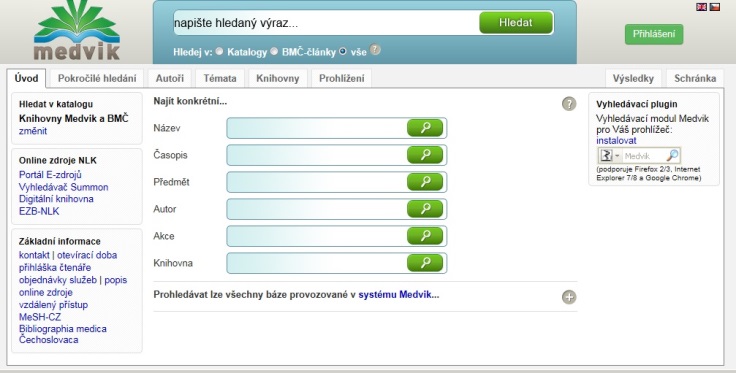 MEDVIK (www.medvik.cz)
producentem Národní lékařská knihovna

MEDVIK OBSAHUJE: 
BMČ - Bibliographia Medica Čechoslovaca
bibliografická databáze české lékařské literatury
články z českých časopisů (do roku 2000 i slovenských)
články českých autorů v zahraničních časopisech
Katalogy knihoven
Národní lékařské knihovny
IKEM, ÚHKT (Ústav hematologie a krevní transfúze)
• Propojení na fulltexty
digitální knihovna NLK
archivy nakladatelů
zahraniční databáze (EBSCO Academic Search Complete)
CITACE
zákLADY
OBECNÉ ZÁSADY PRO CITACE
dle normy ČSN ISO 690 (Harvardský sytém)
přesné a úplné citování
zachováváme jazyk publikace
chybějící údaje nedomýšlíme, ale vynecháváme
PROČ CITOVAT?- možnost ověření uvedených tezí
- uvedení tvrzení do širšího kontextu- dohledání citovaného dokumentu- informační etika (autorský zákon, plagiátorství)
Děkuji za pozornost!